Kentucky and the ACA
Steven L. Beshear
Governor of Kentucky
2007-2015
Kentucky at a Glance
120 Counties
 Median Household Income $43,399 
 4.3 million Kentuckians 
 Abysmal health rankings
Kentucky’s Health Status in 2012			50th in smoking			40th in obesity			43rd in sedentary lifestyles			41st in diabetes			48th in poor mental health days			49th in poor physical health days			50th in cancer deaths			49th in cardiac heart disease			43rd in high cholesterol			48th in heart attacks			44th in annual dental visits
2013 PwC Study
1.	Will create 17,000 new jobs over 8 years
2.	Inject $15.6 billion into Kentucky’s economy over 	8 years
3.	Protect Kentucky hospitals from impact of cuts in 	indigent care funding
4.	Have $802 million positive budget impact
Impact In Kentucky
How Did We Get Here?
> 20% Un-Insured
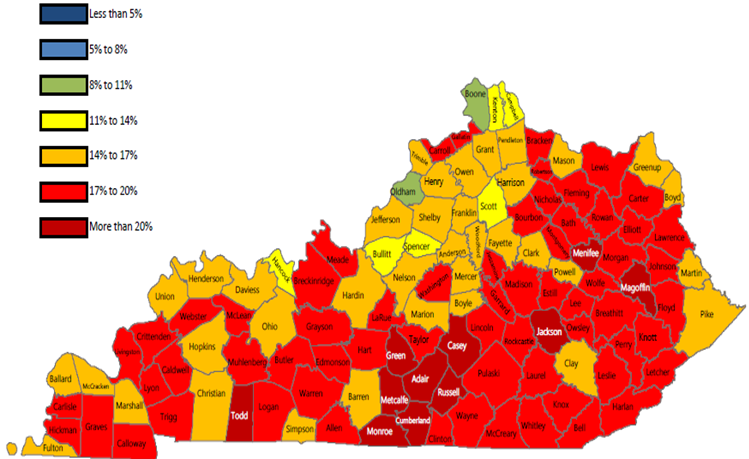 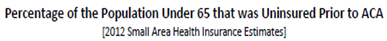 After year 1 ACA
How Did We Get Here?
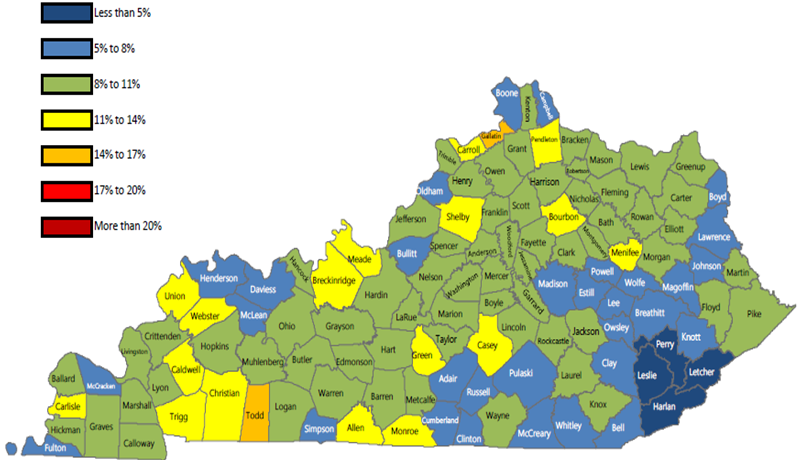 < 12% Un-Insured
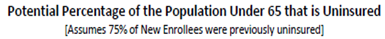 Impact In Kentucky > 20% Un-Insured
How Did We Get Here?
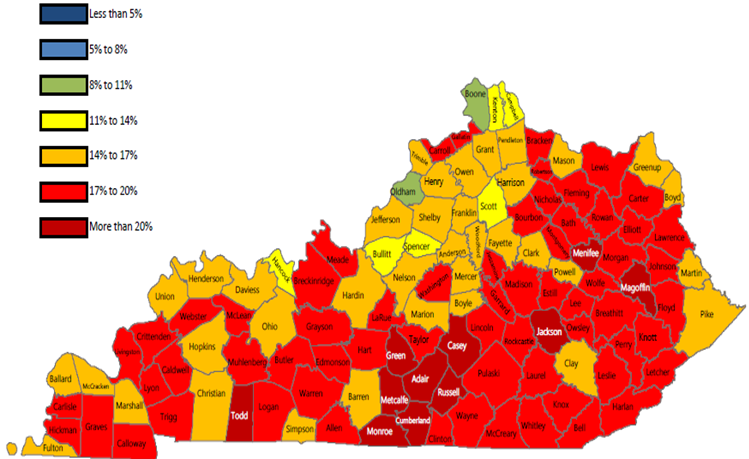 After year 1 ACA < 12% Un-Insured
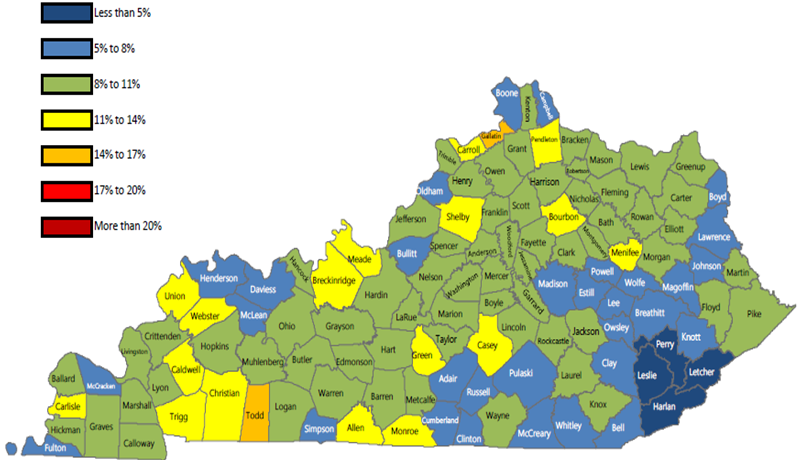 2013 PwC Study
1.	Will create 17,000 new jobs over 8 years
2.	Inject $15.6 billion into Kentucky’s economy over 	8 years
3.	Protect Kentucky hospitals from impact of cuts in 	indigent care funding
4.	Have $802 million positive budget impact
2015 Deloitte Study – 8-year Projections Based on First Year Actual Numbers1.	12,000 actual new jobs created in first year – project 40,000 over 		8 years2.	Almost $3 billion in new revenues for providers in first 18 months 	plus substantially less uncompensated care costs3.	$30 billion positive impact on Kentucky economy over 8 years4.	$300 million positive impact on the state General Fund in next 		two- year budget and positive net impact of $820 million over 8 years 	on state and local government
Impact on Health
1.	Kentucky’s uninsured rate dropped from more than 	20% to 7.5%

2.	Uncompensated care rate dropped from
	approximately 25% to less than 5%

3.	Kentucky vs. Texas (Harvard’s School of Public 	Health Study) – low-income Kentuckians in better 	health, more likely have a doctor, to have their 	chronic disease or condition treated, and to have 	been screened for things like high blood sugar and 	high cholesterol
Impact on Health (continued)Dramatic increases in preventive health care by Kentucky Medicaid recipients between 2013 and 2014:	Breast cancer screenings rose 111%	Cervical cancer screenings rose 88 %	Colorectal cancer screenings rose 108%	Preventive dental services up 116%	Physical exams up 187%	Cholesterol screenings up 111%	Flu vaccines up 143%		Diabetic screenings up 55%
Essential Health Benefits
1.	Ambulatory patient services
2.	Emergency services
3.	Hospitalization
4.	Maternity and newborn care
5.	Mental health and substance use disorder services including 	behavioral health treatment
6.	Prescription drugs
7.	Rehabilitative and habilitative services and devices
8.	Laboratory Services
9.	Preventive and wellness services and chronic disease management
10.	Pediatric services, including oral and vision care
WHAT’S NEXT?